Fig. 3. Mitochondrial DNA haplotype trees for individuals representing 10 indigobird species (left) and their ...
Integr Comp Biol, Volume 42, Issue 2, April 2002, Pages 388–400, https://doi.org/10.1093/icb/42.2.388
The content of this slide may be subject to copyright: please see the slide notes for details.
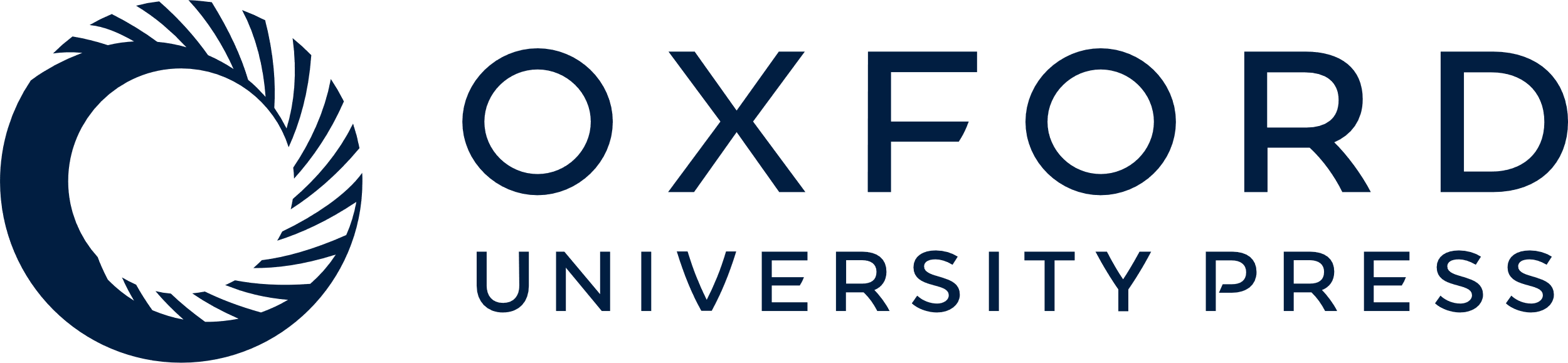 [Speaker Notes: Fig. 3. Mitochondrial DNA haplotype trees for individuals representing 10 indigobird species (left) and their host species (right). Lines connect indigobird species with their respective hosts. Indigobird and host trees are drawn to the same scale such that branch lengths are proportional to the number of substitutions per site (for gene regions common to both data sets) estimated using maximum likelihood with a molecular clock enforced (Swofford, 2001). Average genetic distances between sequences on either side of selected nodes (calculated using the method of Steel et al. [1996]) are shown: the upper value in each pair is the Kimura 2-parameter distance (Kimura, 1980); the lower value is the uncorrected transversion distance (percentage of sites that differ by a transversion). The indigobird tree is based on 1,100 bases of sequence comprising the ND6 gene, tRNA-glu, and the 5′ half of the mtDNA control region. The tree shows relationships among 126 unique haplotypes found among 301 individuals and is rooted with sequences of the shaft-tailed whydah Vidua regia and straw-tailed whydah Vidua fischeri. Mitochondrial haplotypes are broadly shared among the indigobird species in each region, so it is not possible to identify monophyletic groups corresponding to individual species and there is not enough room in this figure to show the species identity of all 301 sampled birds. The host tree is based on the same gene regions plus an additional 545 bases from the ND2 gene and the flanking tRNA-trp. Note that many additional estrildid species not known to be indigobird hosts fall within the host phylogeny presented here


Unless provided in the caption above, the following copyright applies to the content of this slide: The Society for Integrative and Comparative Biology]